University of Central FloridaCOP 2500 Concepts in Computer ScienceFall 2014
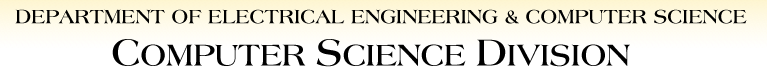 Agenda
Administrative
Cascading Style Sheets
Administrative Information
Instructor
Instructor
Josh Lazar
Office location:  By Appointment
Office hours
Tuesday and Thursday 6:00 – 7:00 PM by appointment
Email:  jlazar@labs.cs.ucf.edu
Teaching Assistants
Teaching Assistants
Name: Kumar Poojari
Email:  kumar.raghav@knights.ucf.edu
Name: James Choi
Email: jchoi2012@knights.ucf.edu
Lab Schedule
Lab location: ENG1 O187 
Section 11 – Tuesday 2:30 P.M – 3:45 P.M. 
Section 12 – Tuesday 6:00 P.M – 7:15 P.M.
Section 13 – Thursday 1:00 P.M. – 2:15 P.M. 
Section 14 – Thursday 2:30 P.M – 3:45 P.M.  
Section 15 – Thursday 6:00 P.M – 7:15 P.M.
CSS
Cascading Style Sheets (CSS)
Style sheet language used on Web sites to specify the appearance of each page element
Specification maintained by W3C
First version, CSS1, introduced in 1996; capabilities include
Set font size, type, and other Web page text
Control text alignment and apply decorative elements (e.g. underlining, italic, capitalization)
Specify background and foreground colors
Apply a background image
Set margins, internal space, and borders
Cascading Style Sheets (CSS)
Second version, CSS2, introduced in 1998; expanded capabilities include
Position elements at specific location on page
Clip and hide element content
Design styles for different output devices
Control appearance and behavior of browser features (e.g. scroll bars, mouse cursors)
Cascading Style Sheets (CSS)
Third version, CSS2.1 introduced in 2002 expanded capabilities include
Enhanced text effects
Semi-transparent colors and overlays
Column-based layout
Rounded borders, drop shadows, box outlines
Transformations of page elements (e.g. scaling, skewing, rotation)
CSS
Style rule
List of style properties to an element or group of elements
Format
Selector is a 
tag element (i.e. <p> = in JavaScript/CSS  p )
id (i.e. id=“myId” = in JavaScript/CSS #myId)
class(i.e. class = “myClass” = in JavaScript/CSS  .myClass)

selector {
property: value;
property: value;
property: value;
}
CSS
Style rule
Examples
h1 { color: blue; text-align: center; }
h2, h3, h4, h5, h6 { color: black; text-align: center; }
Style rule precedence
Browser
User-defined
External
Embedded
Inline
CSS
User-defined
Modify the settings in the Web browser
External
Include in HTML using link element
<link href=“externalStyle.css” rel=“stylesheet” type=“text/css” />
Embedded
Inserted directly in the <head> element
<style type=“text/css”>
h1 { color: blue; text-align: center; }
h2, h3, h4, h5, h6 { color: black; text-align: center; }
</style>
CSS
Inline
Applied directly to a tag element
<h6 style=“color: green; text-alignment=center;”>data</h6>
Which style?	
If the <head> has an external <link> to a .css and embedded <style>
Relative to the order listed in the <head>, last in wins
CSS
!important
Keyword forces the highest level of precedence
h1{color: red !important;}
Comments
Use the block comment format 
/* comment comment comment */
<!-- -->
Colors
Defining colors
Use color names; reference demo_color_names.htm for full list
Use red, blue, green (RGB) color model
Valid RGB Triplet decimal values 0-255
Example:  rgb(240,248,255)
Valid RGB Triplet percentage values 0-100
Example:  rgb(100%, 65%, 0%)
Colors
Defining colors
Use hexadecimal number
Values 0-9 and A-F
Series of 6 values preceded by #
Example:  text=“#99CCFF” 
Use hue, saturation, lightness (HSL) color values
Hue = tint of the color based on color wheel location
Saturation = intensity of the color; 0% - 100% (equates to no color - full color)
Lightness = brightness of the color; 0% - 100% (equates to black – white)
Example:  hsl(38, 90%, 60%)
Colors
Opacity values
How much of the colors below the surface of the current object show through to affect appearance
Use with rgb
rgba(red, green, blue, opacity)
Use with hsl
hsla(hue, saturation, lightness, opacity)
Expressed in values from 0 – 1.0
Example:  rgba(255, 145, 100, 0.5)
Example:  hsla(38, 80%, 65%, 0.7)
Colors
Applying colors	
body {
background-color: white;
}
h2 {
background-color: rgb(0, 154, 0);
color: white;
}
Progressive Enhancement
Progressive enhancement 
h2 {
background-color: rgb(0, 154, 0);
color: white;
color:  rgba(255, 255, 255, 0.8)
}
Displays semi-transparent text in the heading
older browsers will still acknowledge the white
newer browsers will add the opacity
results in background color to bleed through the white text
Context Selectors
Provide specific rules when to apply style
Examples
header h1 {color: blue;}
Results in the text of h1 elements in the <header> using blue
section h1 {color: red;}
Results in the text of h1 elements in a <section> using red
h1 {color: black;} 
Results in all other h1 elements using the color black for text
Attribute Selectors
Provide specific rules when to apply style using element attributes
Examples
in .css
#main {color: red;}
in .htm
<h1 id=“main”>Text goes here</h1>
Results in the text of h1 element to display in red
Attribute Selectors
Provide specific rules when to apply style using element attributes
Examples
in .css
.main {color: red;}
in .htm
<h1 class=“main”>Text goes here</h1>
Results in the text of h1 element to display in red
Questions?